Oil change
Pgss auto 11/12
Safety   safety   safety
No watches
No rings
No dangly things
No hoodie strings
Safety goggles
 safety goggles
 safety goggles
Equipment needed
3/8 drive ratchet
3/8 drive socket. The right size to fit the drain plug on oil pan
Oil filter wrench or socket to fit the vehicles oil filter
Trouble light
Drain bucket
funnel
Equipment Needed
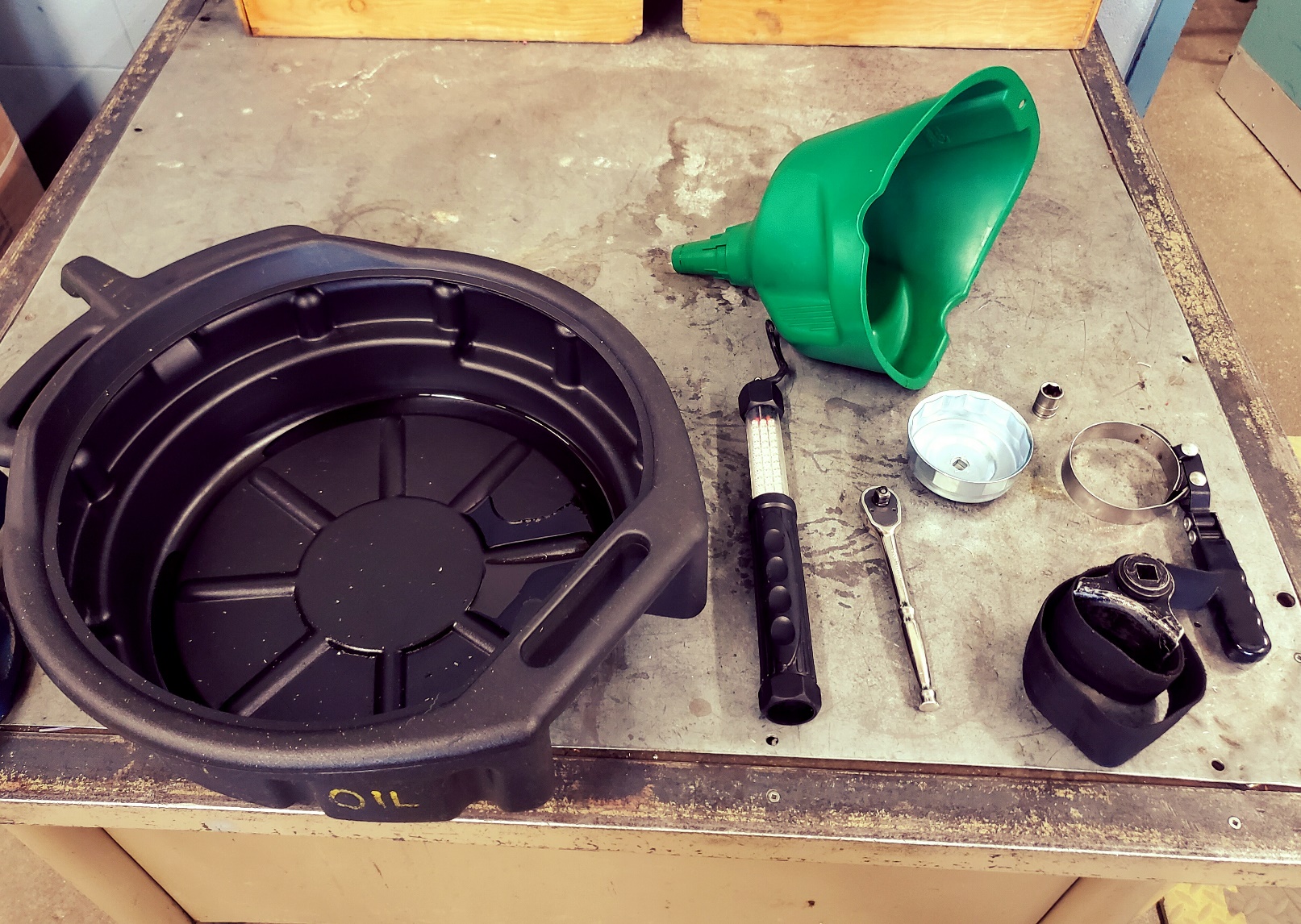 Vehicle information needed
YEAR

MAKE

MODEL

ENGINE SIZE

OF THE VECHILE YOU ARE WORKING ON
Parts needed
ENGINE OIL
ENGINE OIL FILTER
CONTACT A PARTS SUPPLIER WITH THE VEHICLE INFORMATION YOU OBTAINED IN THE PREVIOUS SLIDE
THIS WILL ENSURE YOU GET THE CORRECT TYPE AND AMOUNT OF ENGINE OIL AND THE CORRECT ENGINE OIL FILTER  FOR YOUR VEHICLE
PARTS NEEDED
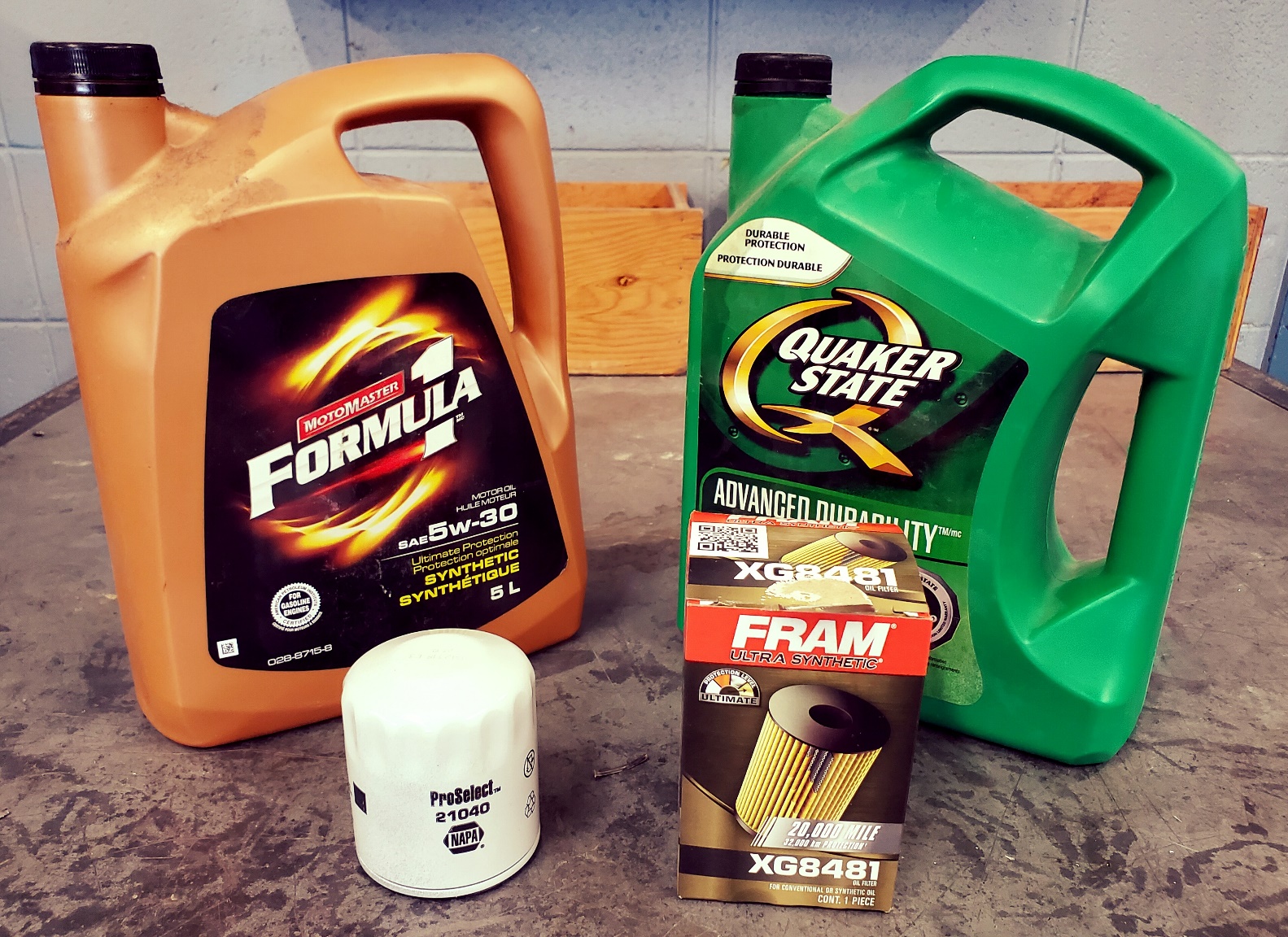 Procedure ALL RIGHT LET’S GET STARTED
Step 1bring the car up to operating temperatureTHIS WILL ENSURE THAT ALL Contaminants WILL BE STIRRED UP AND TRAPPED IN THE OILONCE VEHICLE IS UP TO TEMP SHUT OFFAT THIS POINT ENGINE OIL AND ALL PARTS WILL BE EXTREMLY HOT !USE SAFETY GOGGLES AND CAUTION AT ALL TIMES
Step 2LOCATE OIL PAN AND DRAIN PLUG ON THE UNDERSIDE OF THE ENGINE
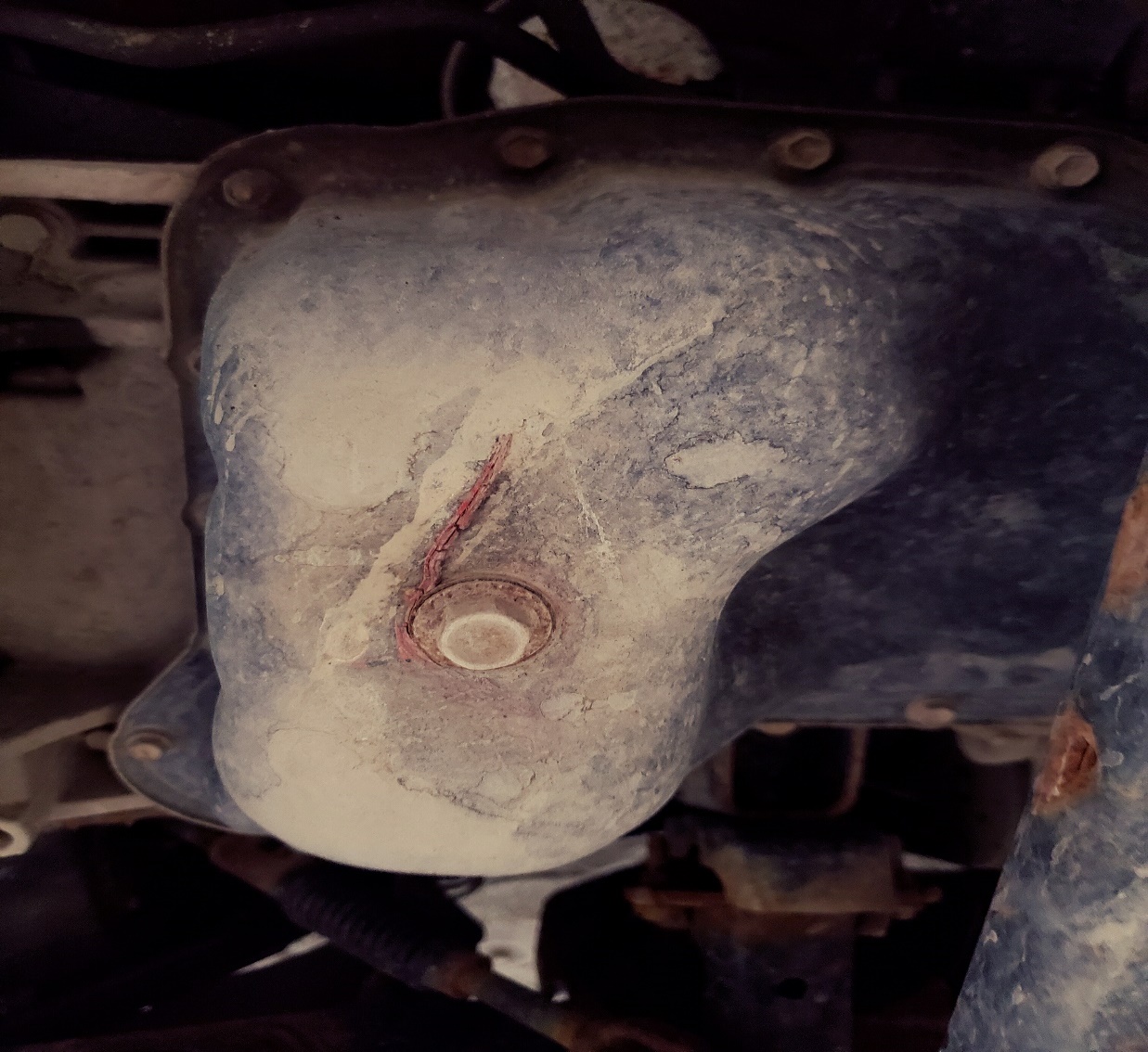 STEP 3PLACE drain bucket under oil pan loosen drain plugratchet and socket should be turned counter clockwise
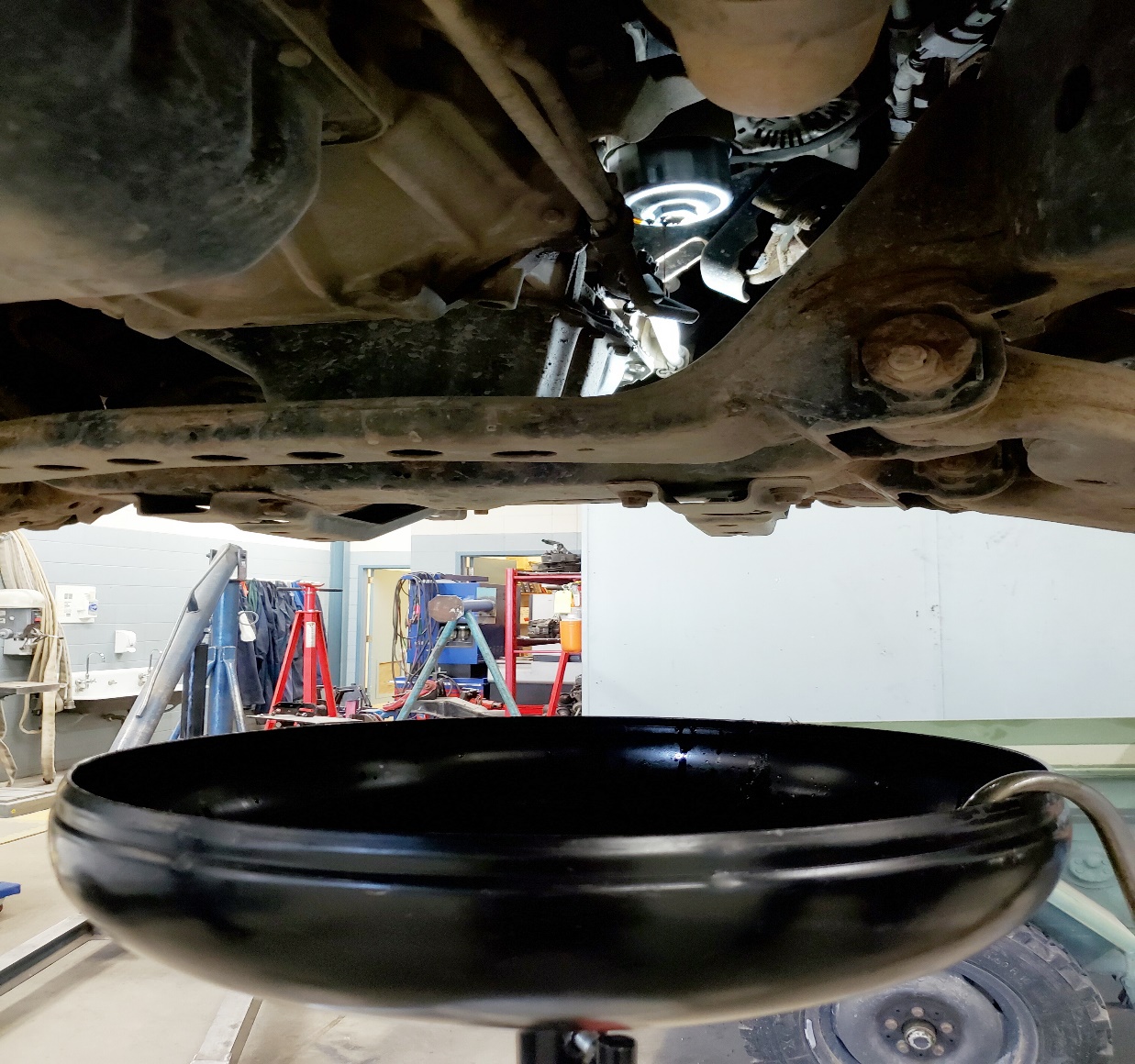 PLAY ME!
Step 4remove drain plugCAUTIONREMEMBER THE OIL ISEXTREMLY HOT
PLAY ME !
Step 5drain oil
Play Me!
Step 6clean and reinstall drain plug
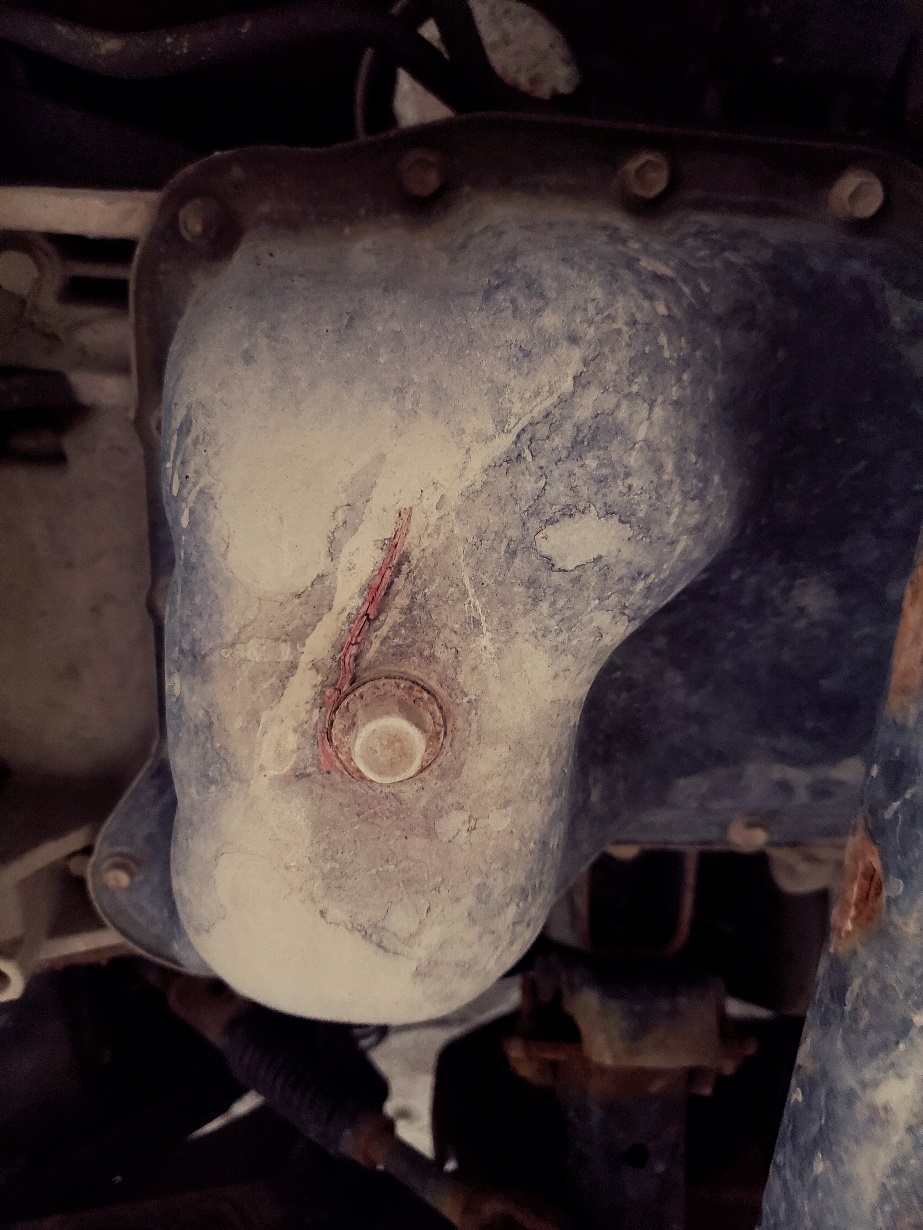 Step 7remove oil filteruse an oil filter socket or wrench
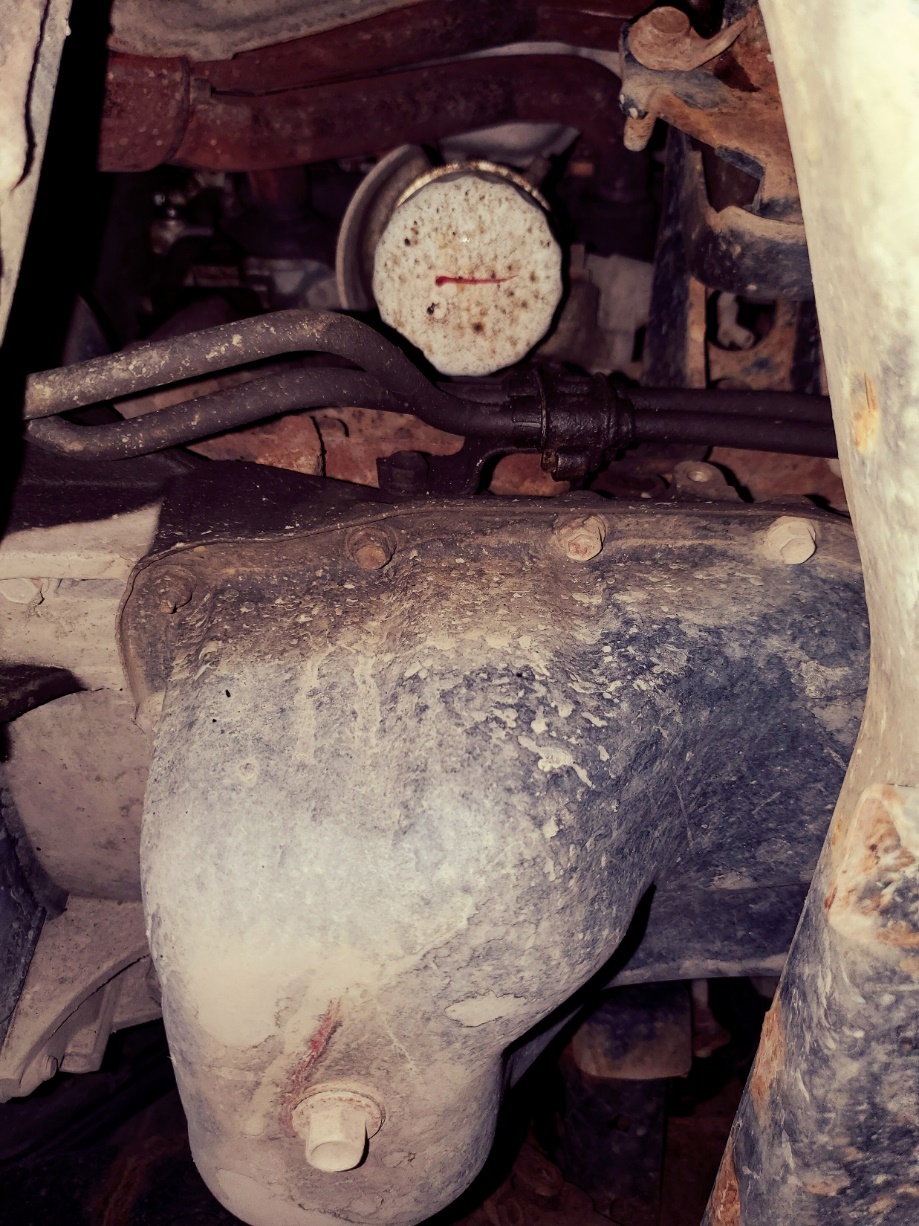 PLAY ME
Step 8install new oil filterbe sure to lube the rubber seal on the new filterinstall the filter hand tight only
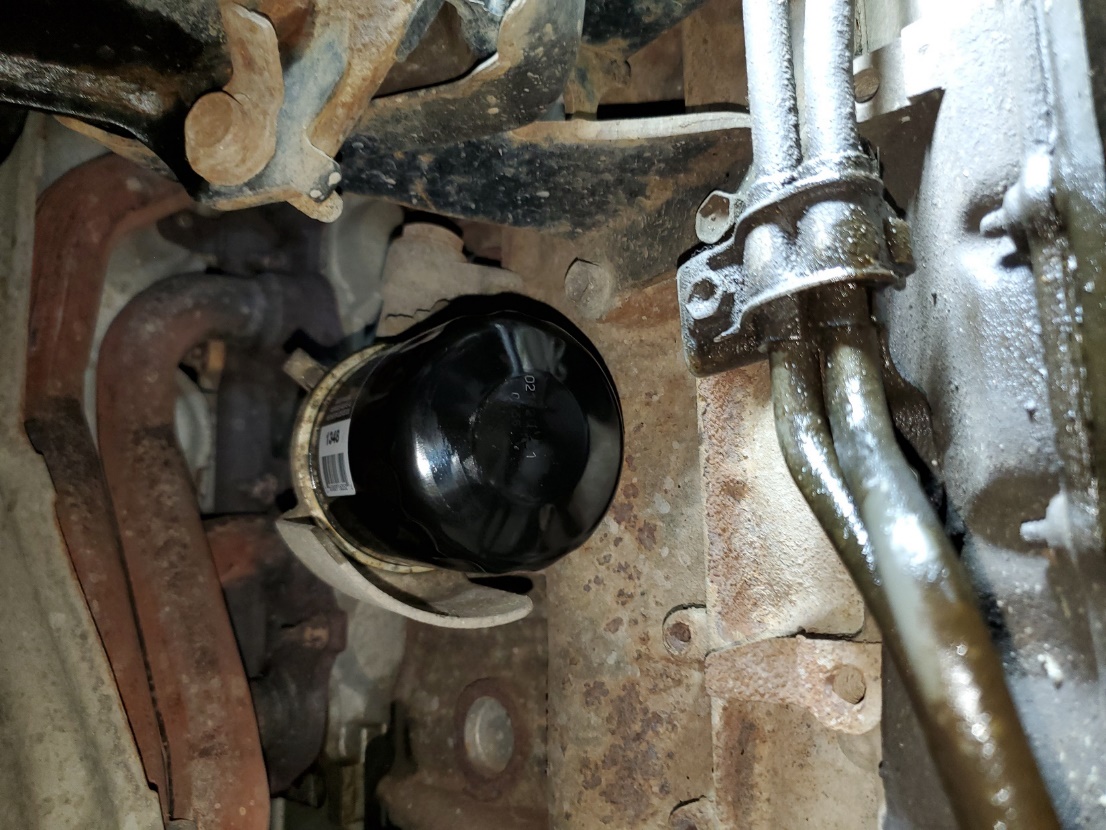 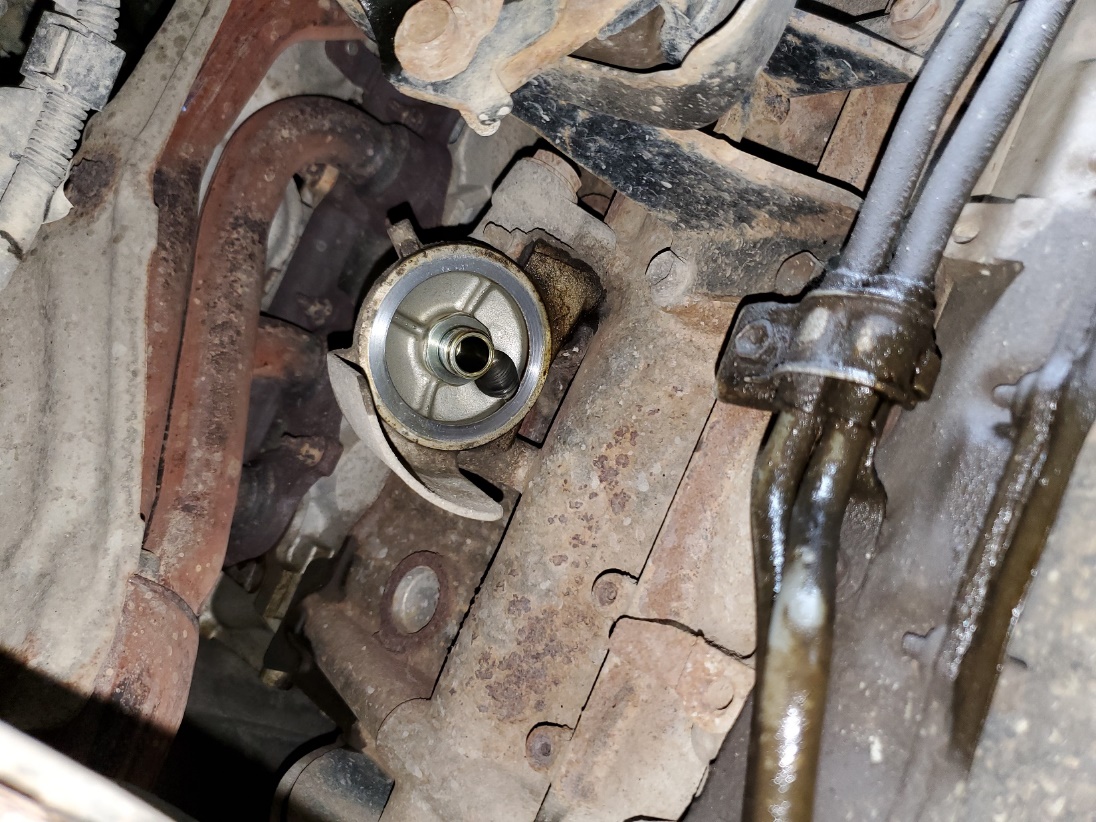 Step 9add the correct TYPE AND amount of new oil
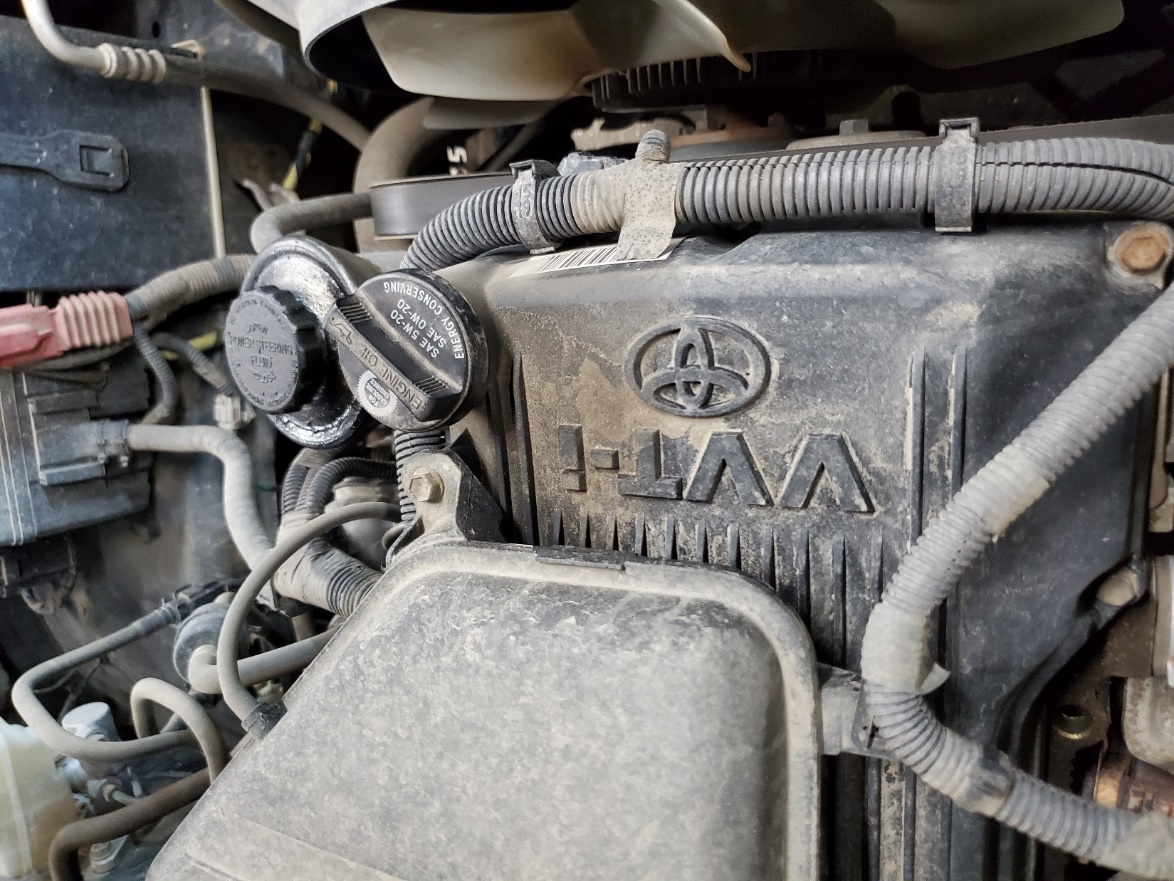 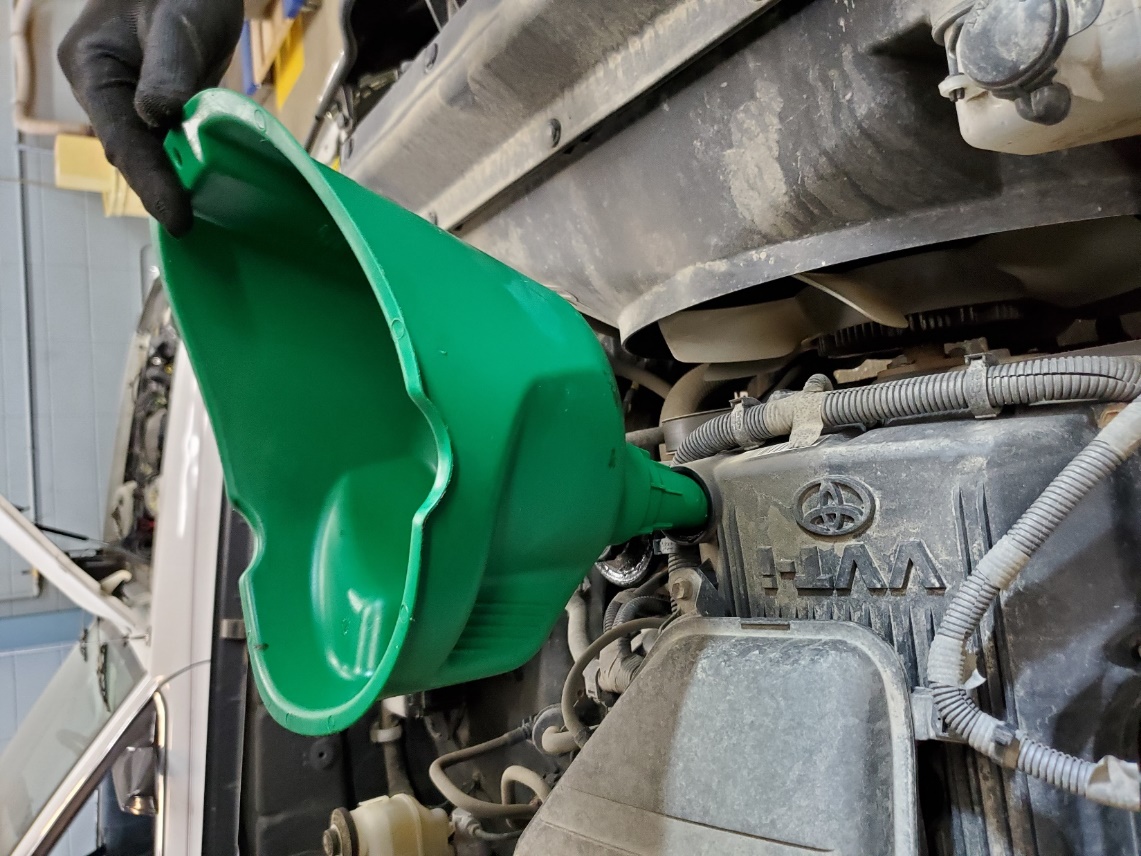 PLAY ME !
Step 10start vehicle and check for oil leakslook around the drain plug and filter
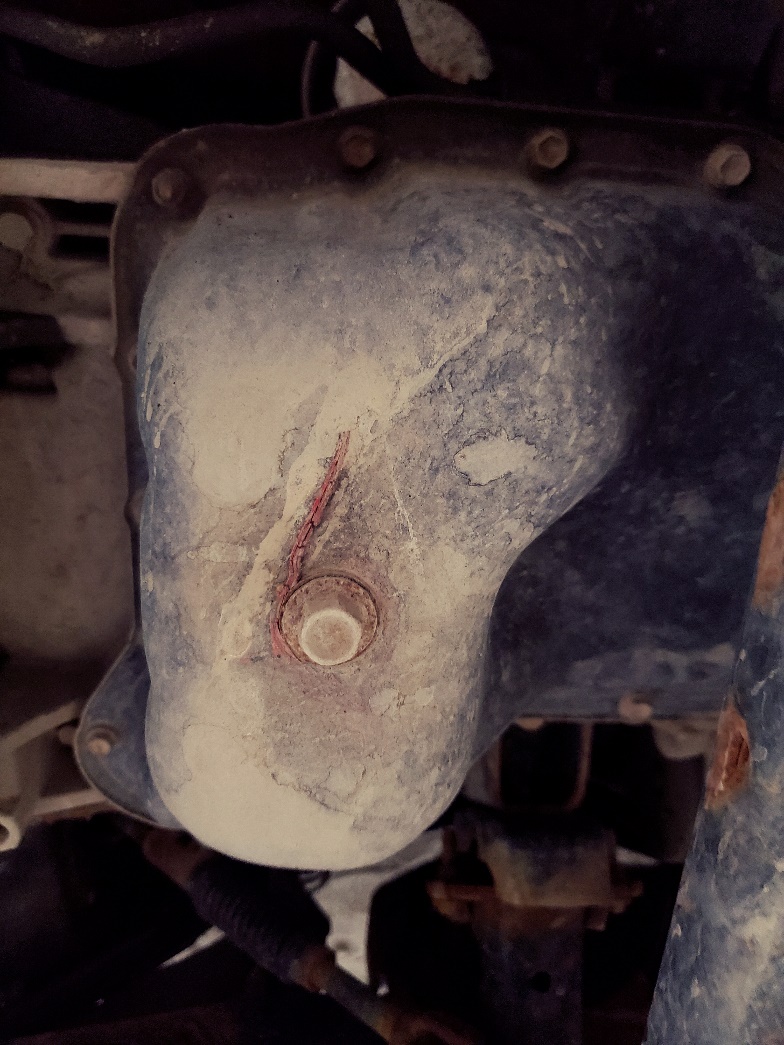 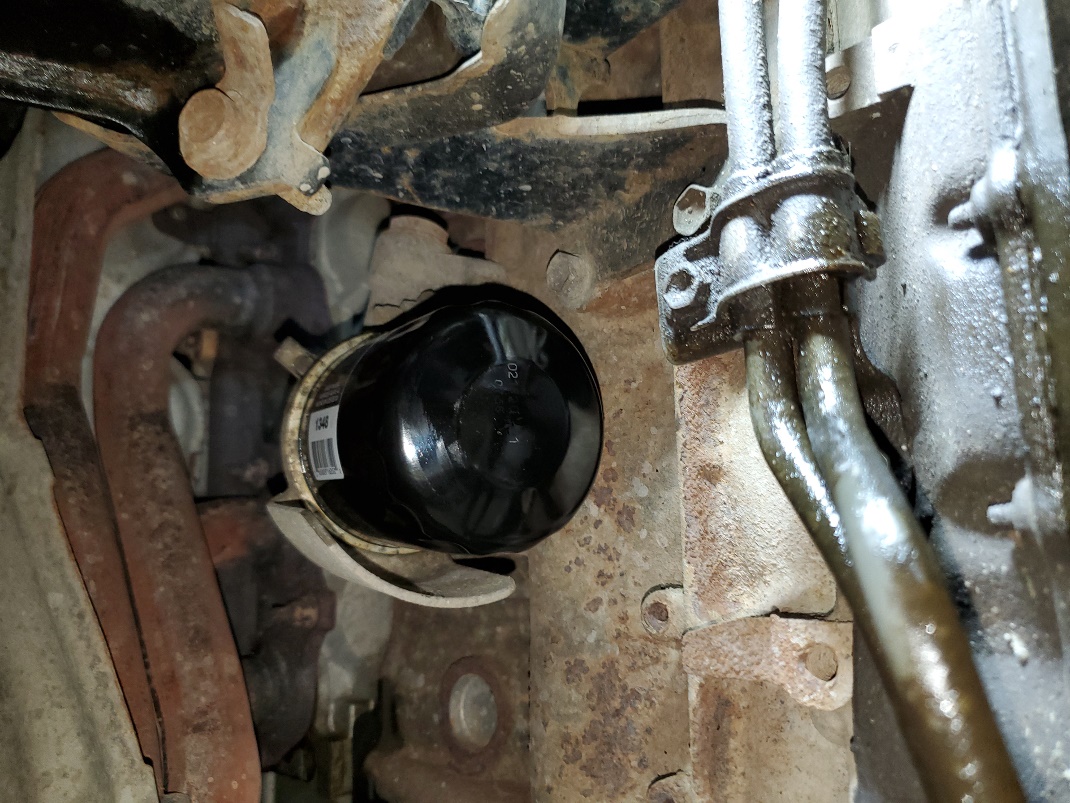 Step 11shut off vehicle and wait a minute or twocheck oil level with engine offadjust as necessary
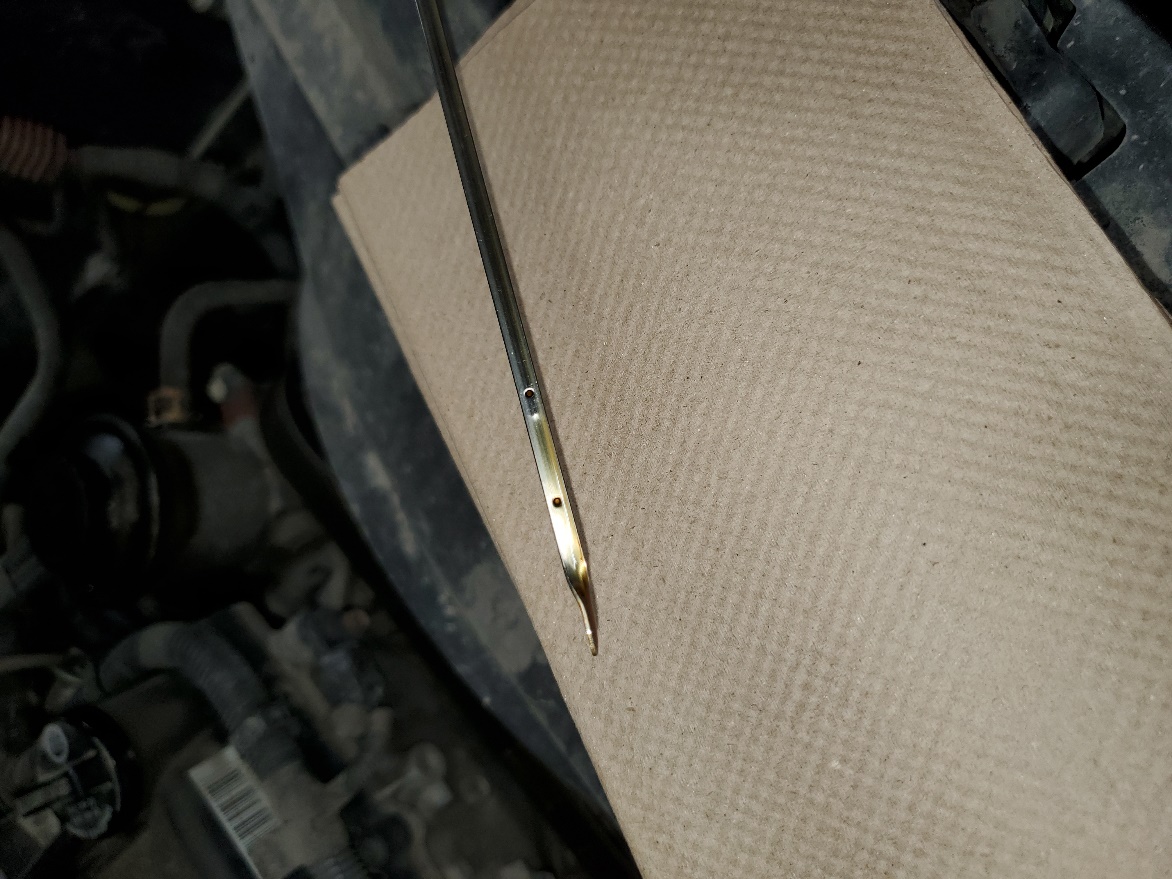 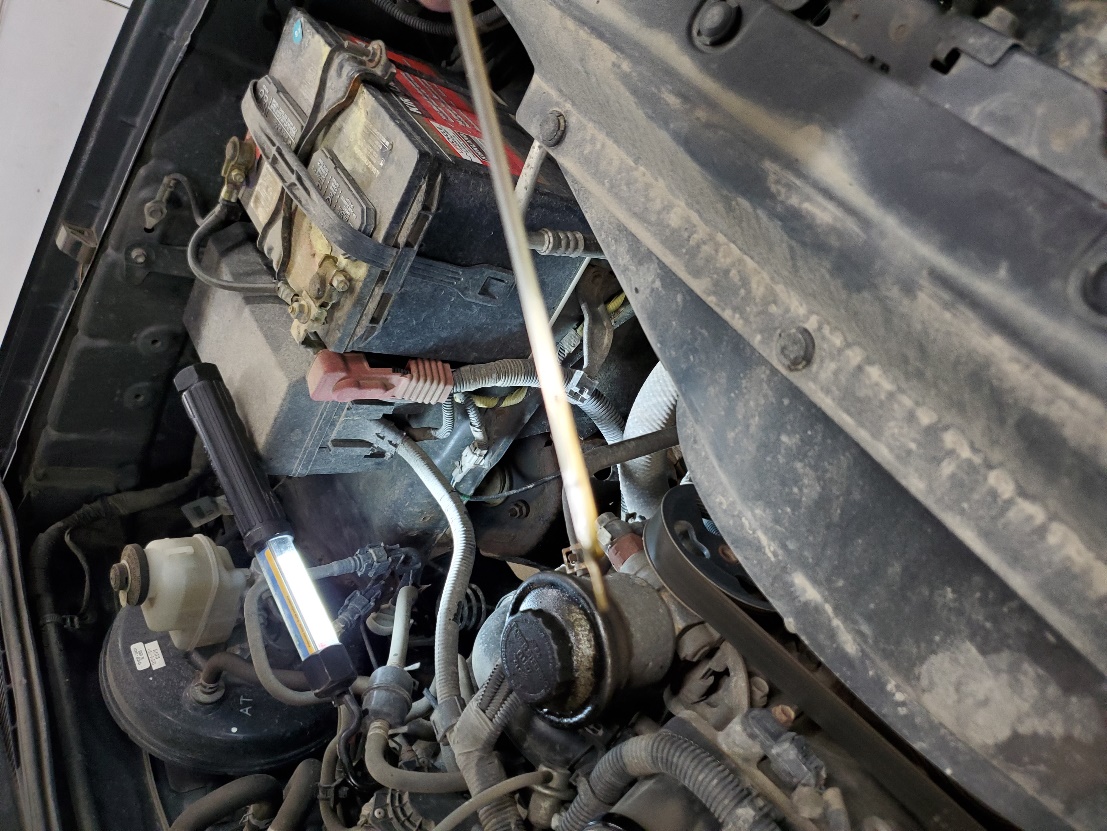 Step 12clean up your areadispose of old oil and filter at a proper waste facilityrecycle oil containers if possiblerecord and submit your results to mr gWELL DONE !